Seminário II – Developments at level of primary work system
Engenharia e Sociedade – Prof. Dr. Laerte Idal Sznelwar

Grupo C

Renato Lee 
Ruthiery Carvalho
Rafael Carvalho 
Maurício Menossi Neto 
Rafael Amaral
The Principles of Work Design
O que motiva um funcionário?
Internas
Externas
Salário
Seguro
Segurança
Aposentadoria
Benefícios
Variedade e Desafio
Aprender com Trabalho
Poder de decisão
Reconhecimento Social
Contribuição para Sociedade
O trabalho ter um futuro desejável
Autonomous Groups
Organizados em Pequeno Grupos
Equipe focada em apenas 1 projeto
Membros se desenvolvem
Equipes auto-gestão
Equipes Independentes
Membros Polivalentes
Autonomous Groups
Problem Solving Capability
Flexibilidade
Autonomy
Inovador
Qualidade Produtividade
Autonomous Groups - Holocracy
Zappos
Medium
1 Bilhão
Blog Publishing Platform
Online Shopping
Twitter
Amazon
3 anos
Developments in whole organization systems
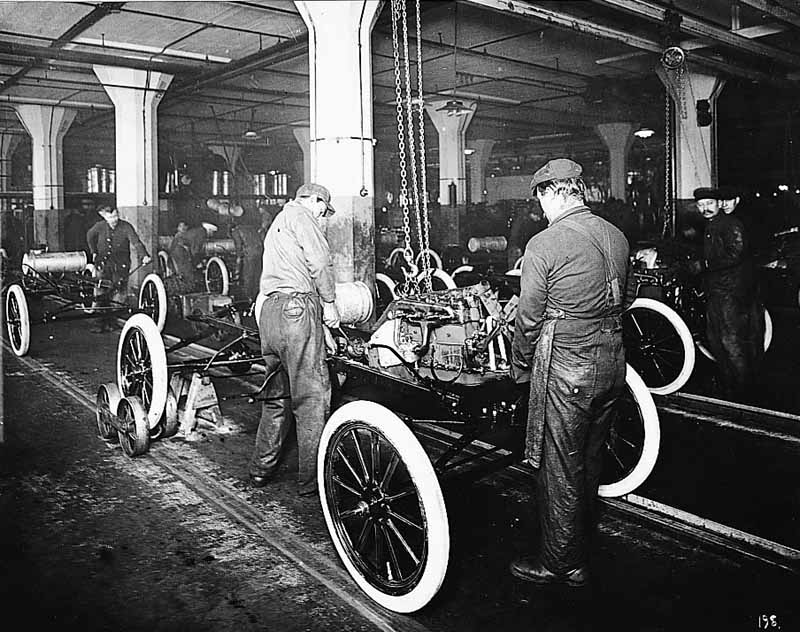 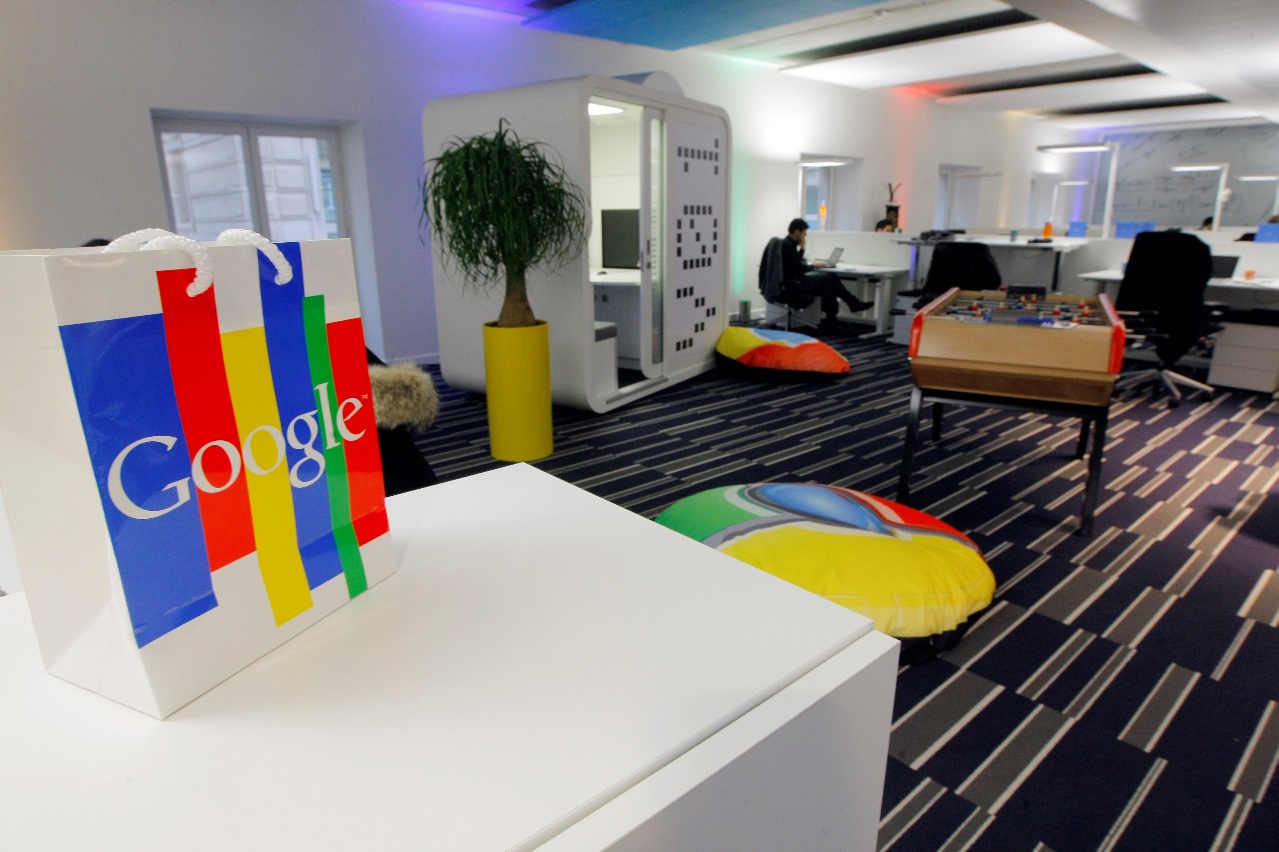 Paradigmas
Mudança
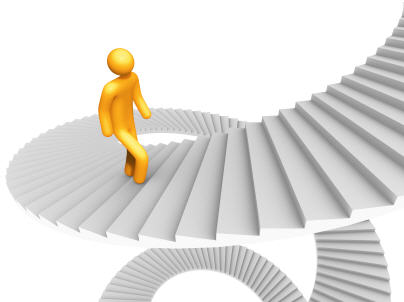 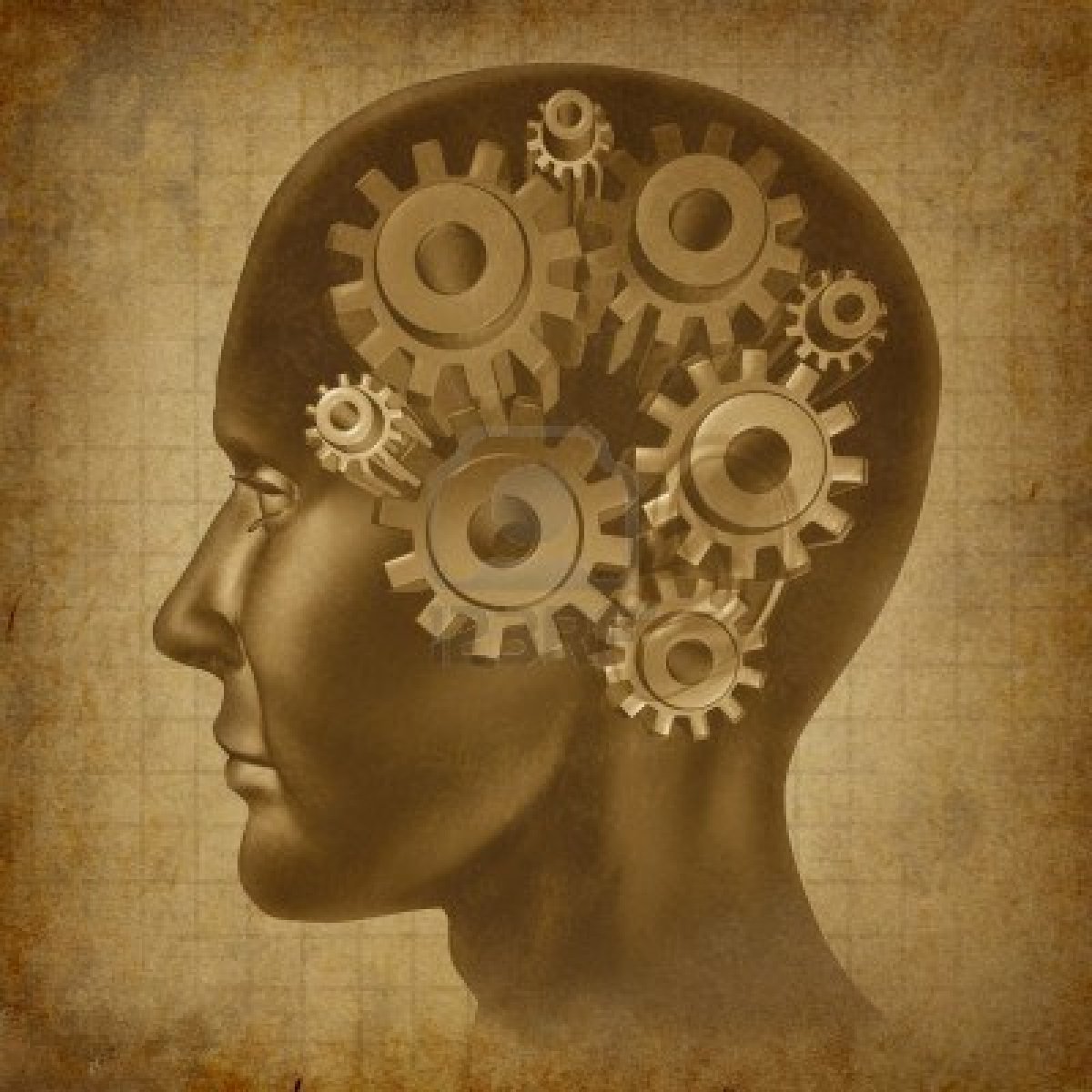 The Microprocessor Revolution
Descentralização
Exemplos